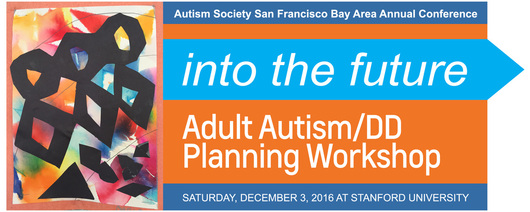 Regional Center Services for Consumerswith Developmental DisabilitiesJames F. HuyckPublic Benefits Consultant/Advocatejfhuyck@yahoo.com(916) 529-5300
Regional Centers
Created under the Lanterman Act
Non-profit private corporations (parent/consumer Boards)
Contract with the Department of Developmental Services (DDS)
Provide or coordinate services and supports for individuals with developmental disabilities
Regional Center Philosophy
Primary goals are to provide services and support necessary to allow children with developmental disabilities to remain with their families and for adults to achieve the highest level of normalization possible
There are currently 21 Regional Centers with more than 40 offices throughout the state
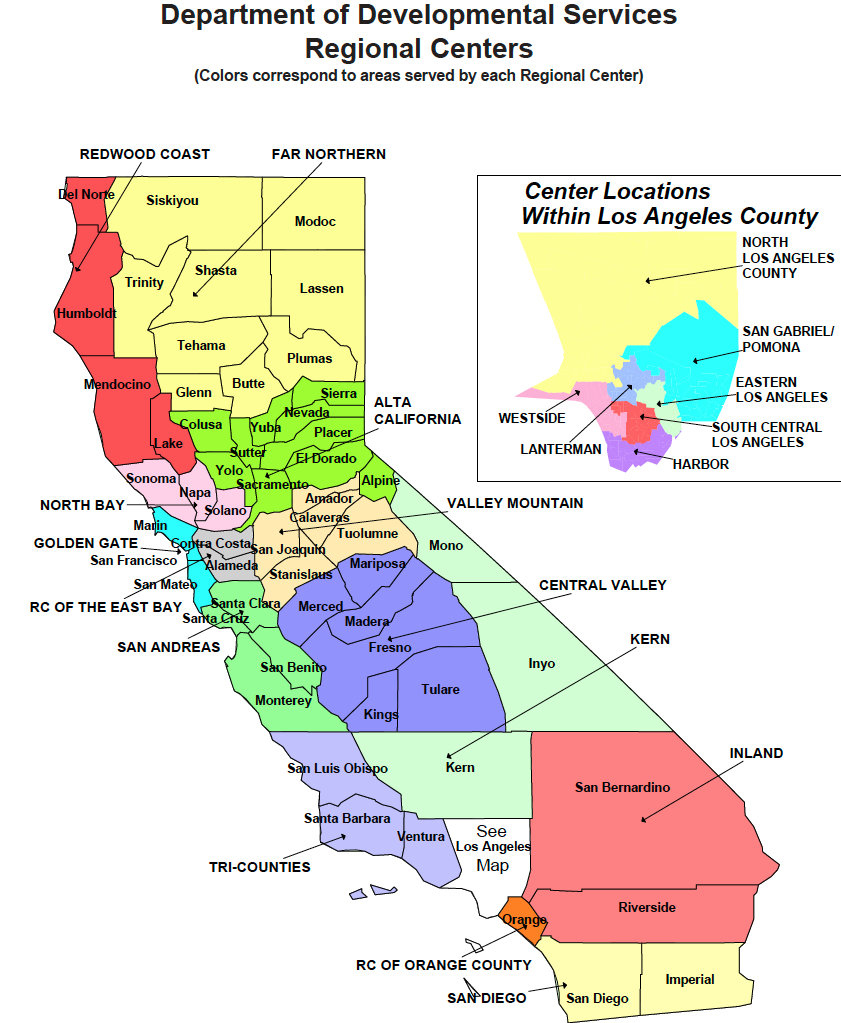 Eligibility for Regional Center Services
Eligibility is determined solely on meeting the definition of “Developmental Disability”
There is no income or asset test
This program is unique to California
Regional Centers Administer 2 Programs
Early Start/Early Intervention
Children age zero to 3

“Over 3 services”
Children over 3, through adulthood
EARLY START/EARLY INTERVENTION ELIGIBILITY
Children younger than 3 years with exceptional needs who are at risk of becoming developmentally disabled or who have a developmental delay may qualify for services.
Early Intervention Services
Based on the child's assessed developmental needs early intervention services may include:
occupational therapy
physical therapy
speech and language services
Definition of Developmental Disability(over 3 services)
Determined just prior to age 3
Lanterman Act defines developmental disability to mean:
A disability which begins before age 18, 
Is expected to continue indefinitely, and
Constitutes a substantial disability for the individual.
Definition of Developmental Disability
A Developmental Disability includes an intellectual disability, cerebral palsy, epilepsy, autism or a disabling condition closely related to an intellectual disability or requiring treatment similar to that required for individuals with an intellectual disability.
Disabilities that are NOT a Developmental Disability
Definition expressly excludes other handicapping conditions that are solely learning disabilities, psychiatric disorders or physical in nature
Does allow for “dually-diagnosed” individuals
Substantial Disability
Substantial Disability – significant functional limitation in 3 or more of the following:
Self Care
Receptive and expressive language
Learning
Mobility
Self-direction
Capacity for independent living
Economic self-sufficiency
Regional Centers Responsibilities
Regional Centers do not provide direct services, instead they identify, approve and fund community services (vendorization)
Regional Centers must pursue all possible sources of funding before accessing regional center funds. For example, generic agencies such as private insurance, education, MediCal, and IHSS
Regional centers are considered to be the “payer” of last resort
Regional Center Services
Services are to be determined through the Individual Program Plan (IPP) process 
Services in the IPP are “the Entitlement”
Philosophy is to provide services that will allow a consumer's life to approximate that of his or her same-aged non-disabled peers
Services may vary from one center to the other
IPP Planning Team
Consumer (if an adult)
Parent (if a child) or Conservator (if an adult)
Service Coordinator or other Regional Center Representative
Can also include:
Other family members
Friends/neighbors/co-workers
Service Providers/Support Persons
Or any Individual invited by the consumer or Authorized Representative
Required Components of IPP
Assessment
For the specific service/support requested
Goals
Objectives
Services and Supports to achieve the goals and objectives (whether funded by RC or not)
Individual Family Service Plan/Individual Service Plan
Developed in conjunction with the vendor of services
More detailed than the Individual Program Plan (IPP)
Reviewed at least annually
Regional Center Representative usually attends
PARENTAL FEES(CHILDREN AGE 0 THROUGH 17)
Family Cost Participation Program

Annual Family Program Fee 

Parental Financial Responsibility Program
FAMILY COST PARTICIPATION PROGRAM
Children who receive three specific regional center services: 
Day Care or Respite
Applies if child:
is zero through 17 years 
lives in the parents' home.
is not eligible for Medi-Cal.
FAMILY COST PARTICIPATION PROGRAM
Examples of cost for family of 4
0% - income lower than $97,000
10% - income of $97,000
60% - income of $204,000
100% - income of $243,000

Again, no fee if child is on MediCal
Annual Family Program Fee
For children ages 0-18
Examples for family of 4 with annual income:
Under $97,000 – $0 fee
$97,000 to $200,00 - $150 fee 
Over $200,000 - $200
Families of children assessed a cost under the Family Cost Participation Program will not be charged a fee.
No fee if child is on MediCal
Parental Financial Responsibility Program
Parents of children under the age of 18 
who receive 24-hour out–of-home services  
are required to pay a fee depending on their ability to pay
Payable even if the child is on MediCal
Examples for family of 4 

Annual gross income of $45,000 - Monthly Fee= $0
Annual gross income of $55,978 - Monthly Fee of $140
Annual gross income of $113,138 - Monthly Fee of $471
Annual gross income of $141,747 - Monthly Fee of $709
An adult Consumer of the Regional Center is not Responsible to Pay for Services 

Special Needs Trust issue
Administrative Law Judge Decision
Institutional Deeming onto MediCal
If not eligible for SSI-linked MediCal
Process:
Regional Center Consumer (3 to 18) is funded for at least 1 service
Regional Center places child onto DDS MediCaid Waiver
Requests the local MediCal agency to Institutionally Deem the child
Only child’s income and resources are considered 
Allows for In Home Support Services
Regional Center Services(based upon assessed need/not a menu)
Residential/living options:
Board and Care 
Intermediate Care Facilities (MediCal funded)
Supported Living Services
Family Home Agency
Foster Family Agency

Independent Skills Training
Regional Center Services
In Home Respite
Out of home Respite
Transportation services
Adult Day Program services
Supported Employment
Behavioral Services
Required to access private health insurance
Due Process
Informal Meeting
Meet with Regional Center Rep not involved with original decision
Recommended as first step
Mediation (voluntary/non binding)
Can resolve issue
Confidential Settlement possible
Formal Fair Hearing (Administrative Law Judge)
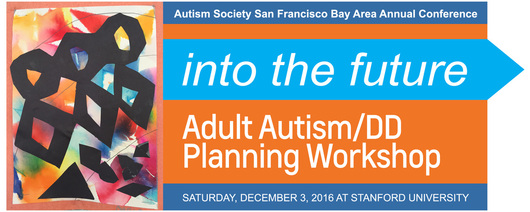 Q and A ?Regional Center Services for Consumerswith Developmental DisabilitiesJames F. HuyckPublic Benefits Consultant/Advocatejfhuyck@yahoo.com(916) 529-5300